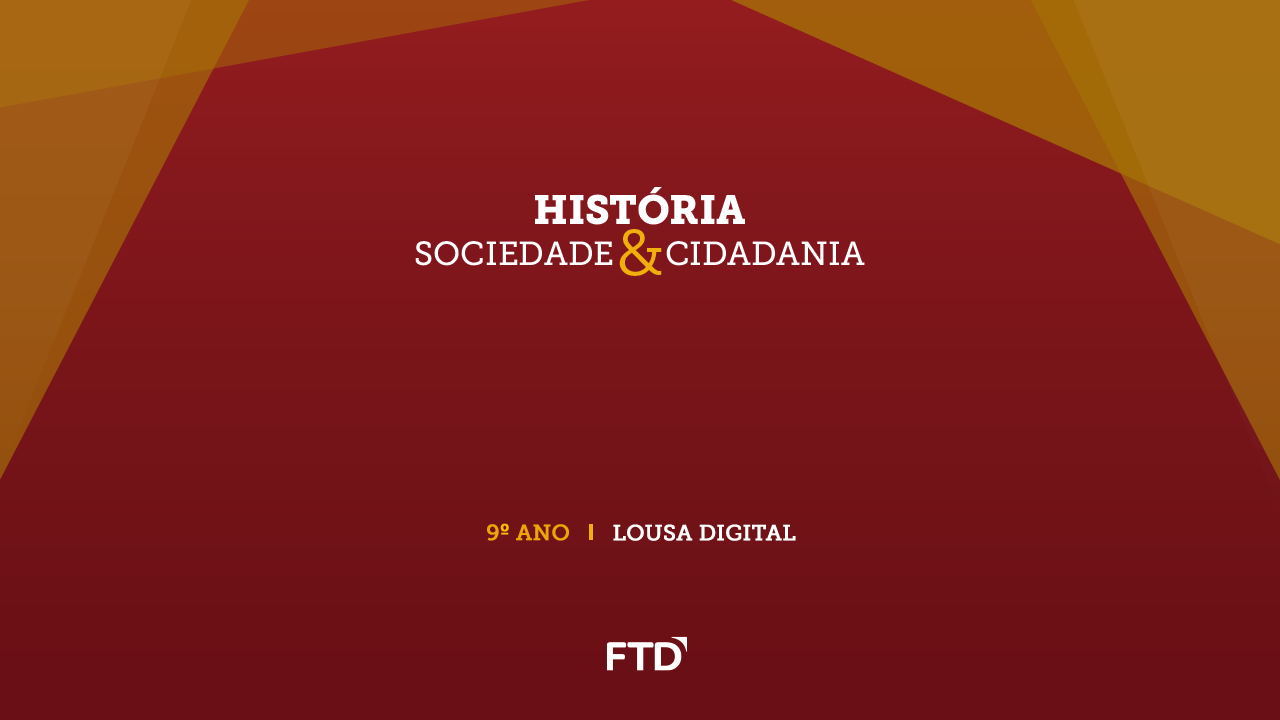 1
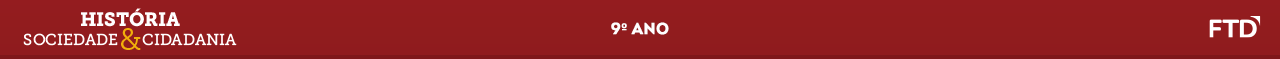 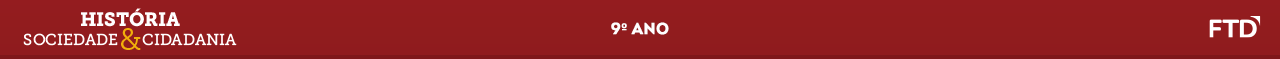 Unidade 4 O Mundo Contemporâneo
Redemocratização no Brasil
Fim da Guerra Fria
Globalização
2
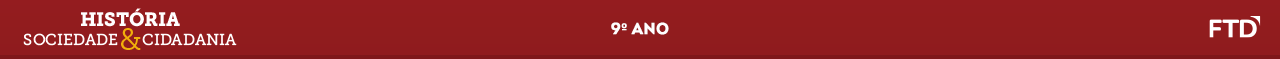 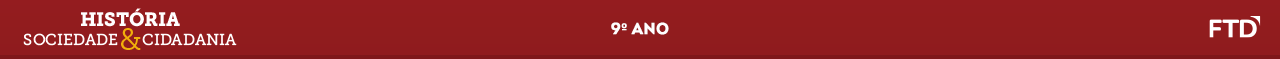 Brasil contemporâneo
3
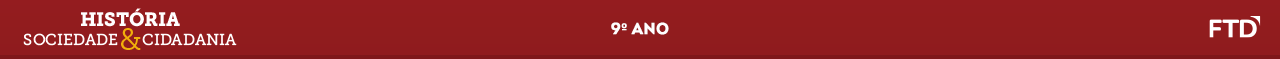 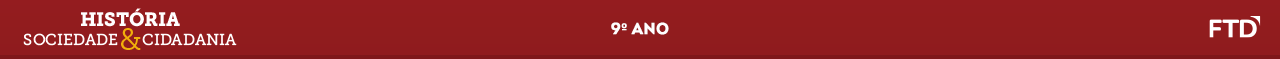 • Garantias trabalhistas.
• Povos indígenas conquistaram o direito às terras tradicionalmente ocupadas, ao governo cabia demarcá-las.
• Movimento negro conquistou a definição de racismo como crime inafiançável e imprescritível.
• Garantia da liberdade de expressão e proibição da censura.
• Possibilidade de proposição de novas leis por iniciativa popular.
4
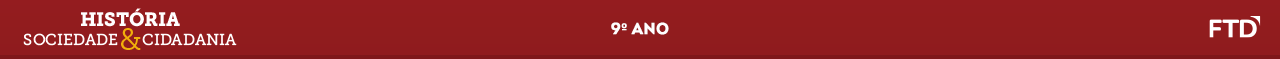 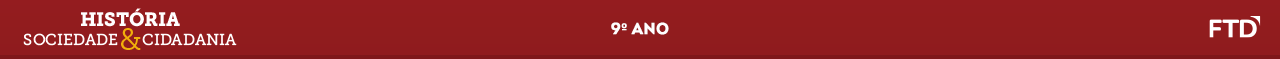 5
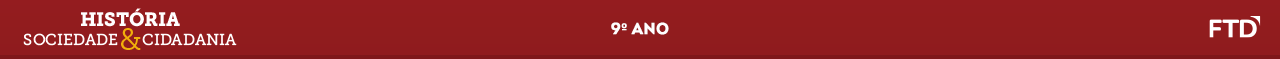 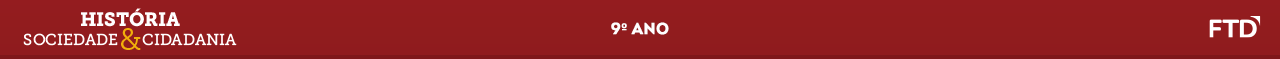 Governos Fernando Henrique Cardoso
6
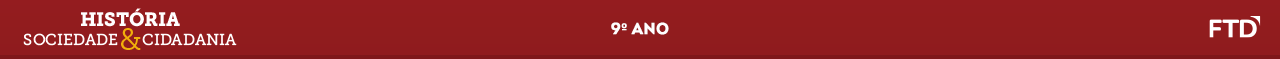 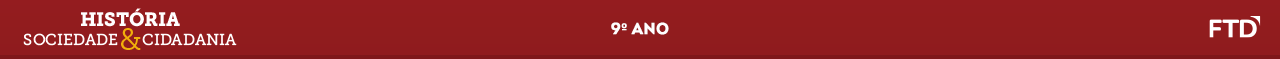 Governos Lula
7
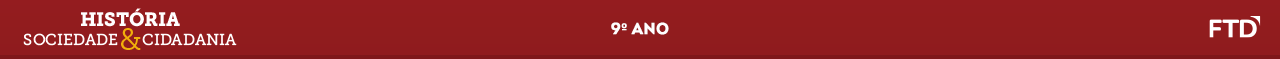 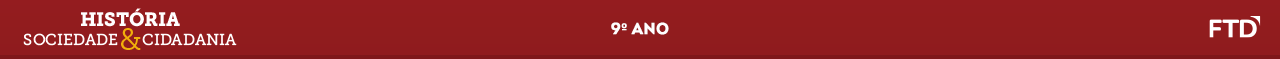 Governos Dilma Rousseff
8
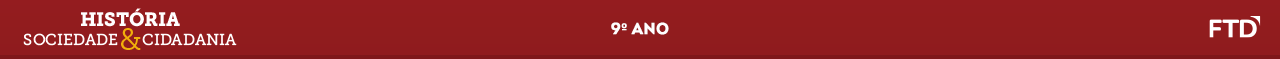 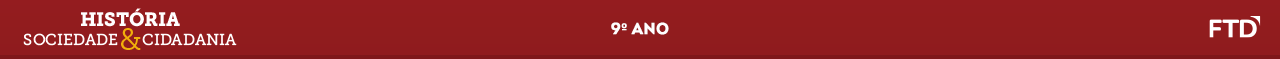 Governo Michel Temer e Jair Bolsonaro
Governo Jair Bolsonaro
Governo Michel Temer
Combate a esquerda e ao comunismo
PEC do Teto de Gastos
Reforma da previdência e promessa de privatizações
Reforma Trabalhista (facultativo o pagamento de imposto sindical, banco de horas através de acordo individual, horas extras além do limite legal)
Flexibilização da legislação ambiental
COVID-19
9
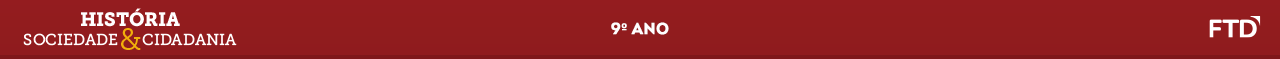 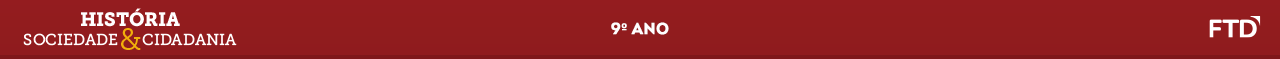 Fim da Guerra Fria e Globalização
Governo Gorbachev
Mikhail Gorbachev assumiu o comando da União Soviética em 1985, no ápice de uma crise arrastada pelos últimos governantes.
10
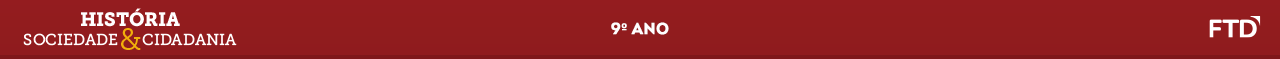 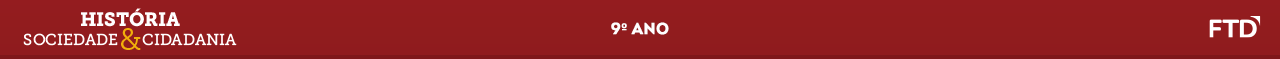 Durante seu governo, Gorbachev iniciou dois movimentos de reforma na União Soviética:
11
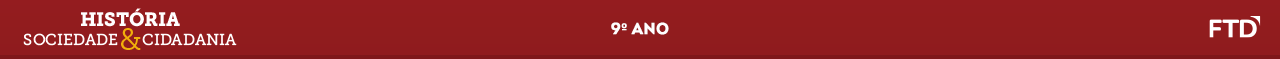 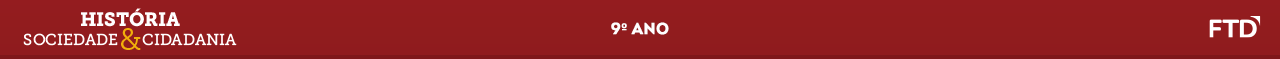 A extinção da URSS e a formação da CEI
As reformas iniciadas por Gorbachev não se desenvolveram da forma esperada;
Um dos fatores do insucesso foi a dificuldade de transição entre um sistema econômico comunista para um sistema capitalista;
Outro fator relevante era a pressão sofrida pelo governante tanto por políticos da velha guarda soviética quanto pelos parlamentares desejosos de mudanças.
12
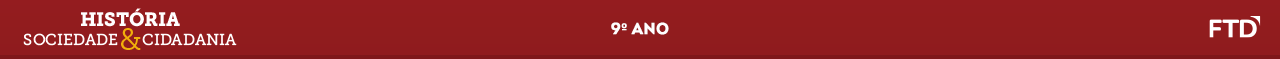 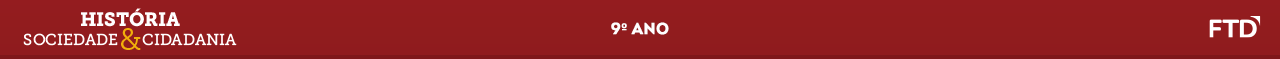 Globalização
13
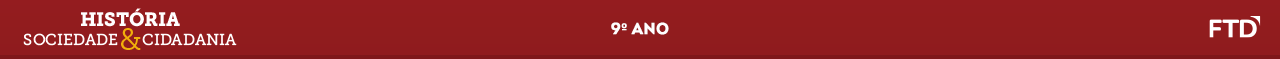 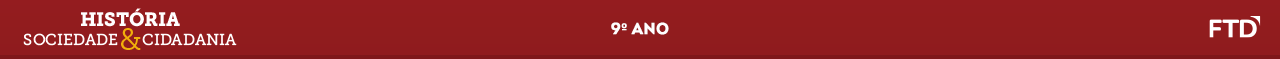 Um mundo multipolarizado
Fim da URSS: expectativa de ordem mundial unipolar no século XXI, regida pelos Estados Unidos, a superpotência do século XX;
Nos primeiros anos do século XXI, com o fortalecimento do Japão, da China e da União Europeia, a ordem mundial se tornou multipolarizada.
O mundo contemporâneo é marcado por vários conflitos como a desigualdade social, acidentes ambientais, terrorismo, tráfico de drogas, preconceitos e várias guerras espalhadas pelo globo.
14
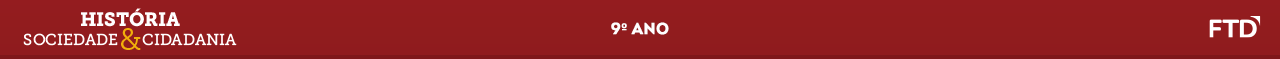 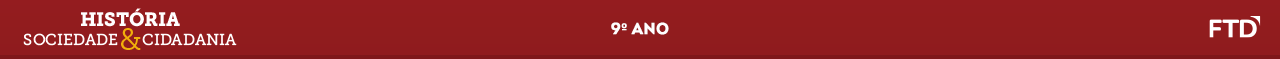 A Questão Palestina
Partilha da Palestina
proposta pela ONU (1947)
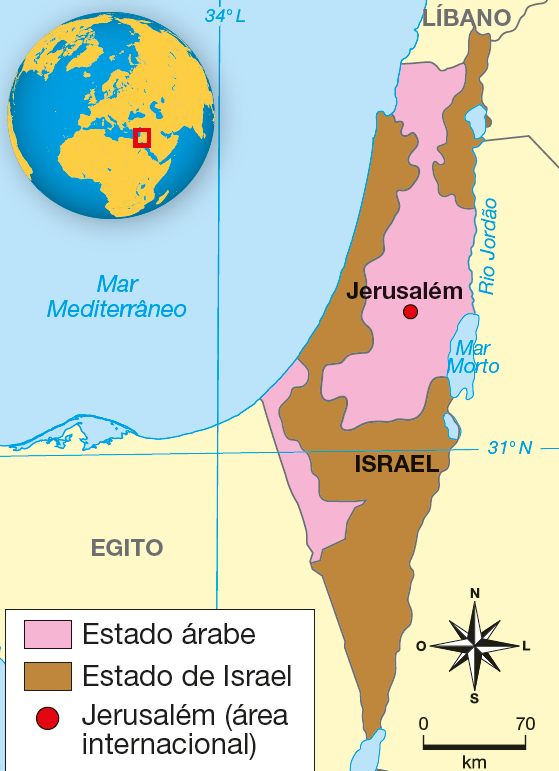 Fonte: FERREIRA, Graça Maria de Lemos. Atlas geográfico: espaço mundial. São Paulo: Moderna, 2000. p. 62.
15
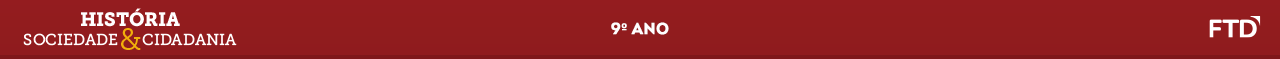 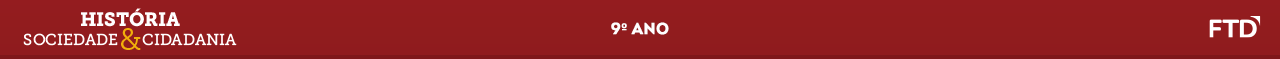 Levantes populares na África e no Oriente Médio
As principais razões para os protestos
desigualdade social e econômica;
desemprego e a falta de uma política para a juventude;
opressão à mulher e censura;
ditadores corruptos que se perpetuavam no poder por meio da violência.
16
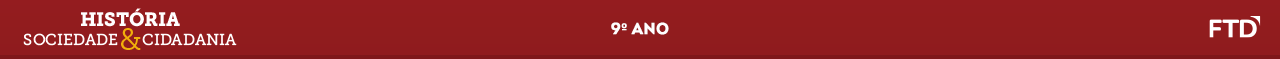 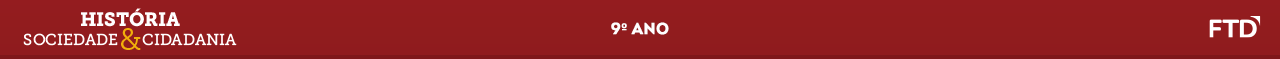 Desafios do mundo contemporâneo
17